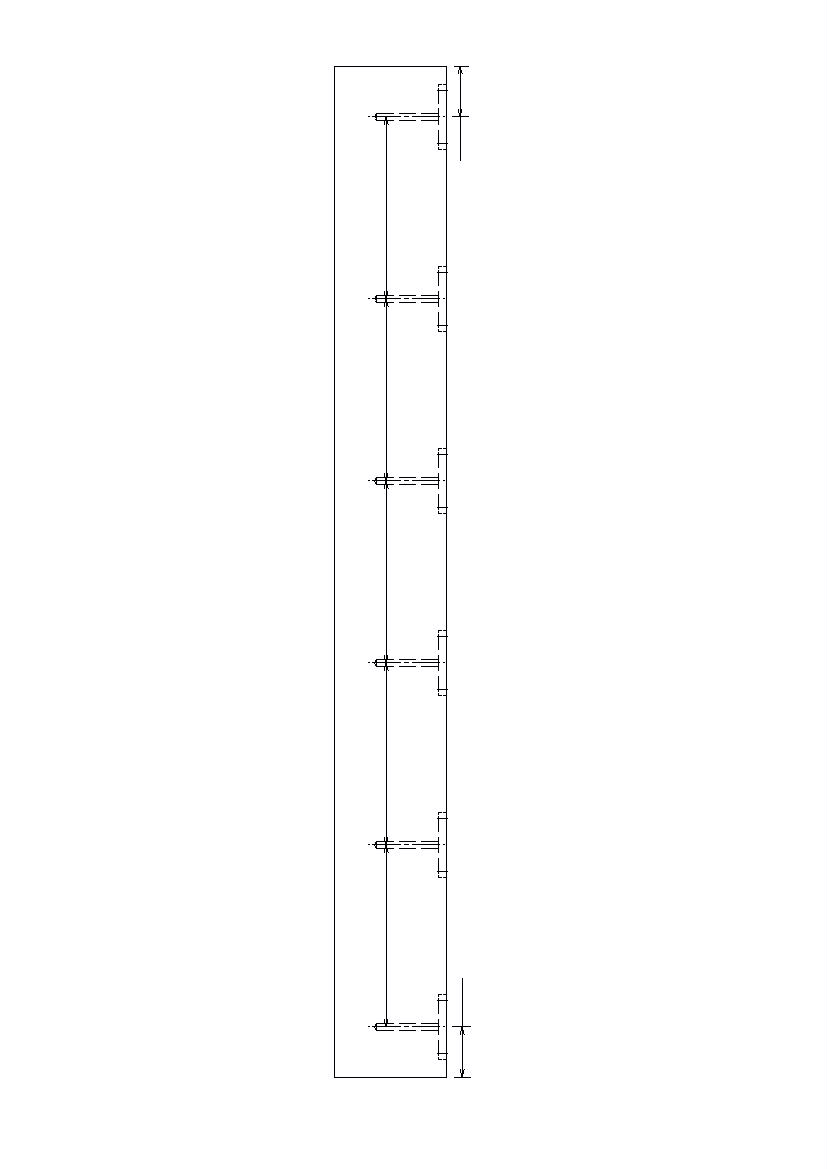 6 Halterungen individueller Abstand
Draufsicht
330 mm
330 mm
1/5
1/5
1/5
1/5
1/5